Занятие по плетению простых фигурок из бисера.
«Ангелочек»
Педагог дополнительного образования
МБУДО ДЭКОЦ
ДАВЫДОВА О.С.
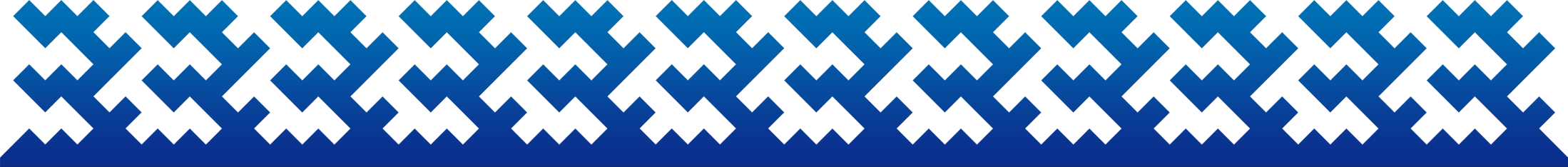 Цель занятия:
- Повторить способы плетения бисером на проволке.
Материалы:
Бисер белого или золотого цветаПроволока диаметром 0,25 мм
Бусина большого размера
Настольная лампа
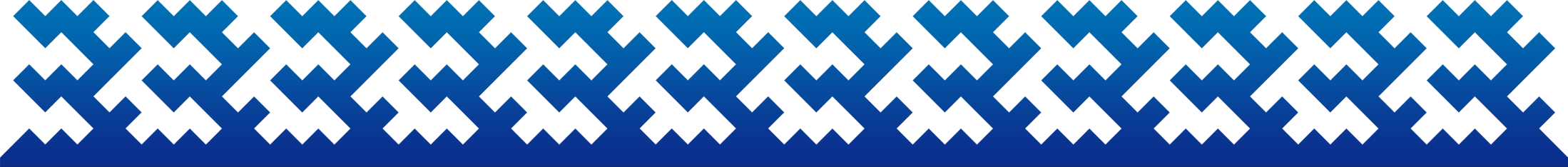 Меры безопасности
Нельзя оставлять ребенка без присмотра, который занимается бисером. Он может пораниться ножницами, рассыпать бисер, попасть проволокой в глаз.
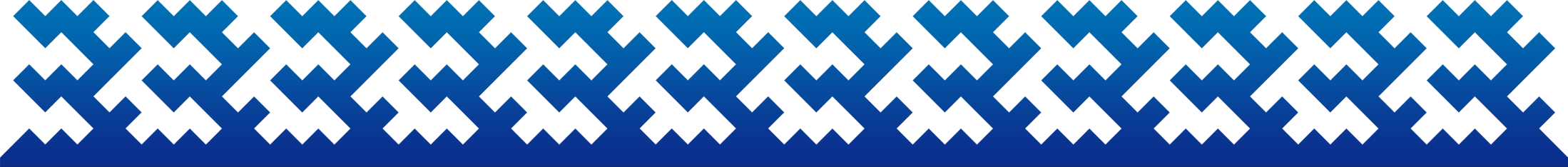 Краткое описание работы:
Возьмите проволоку длиной 50 см, из белого бисера сделайте тело (1 ряд – 6 бусин, 2 – 5, 3 – 4, 4 – 3, 5 – 2, 6 – 1).
Ручки, на 1 проволоку надеть 7 белых бусин, 1 золотистую. На вторую так же. Проволоку пропустите обратно через все бусины, кроме золотистой. Концы скрутите 2 оборота, сделайте петлевые крылья (как у бабочки).
Сведите проволоку воедино, протяните крупную бусину – это будет голова. 
Из золотистых бисеринок нужно сделать полукольцо вокруг бусины.
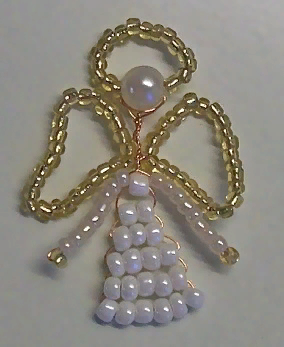 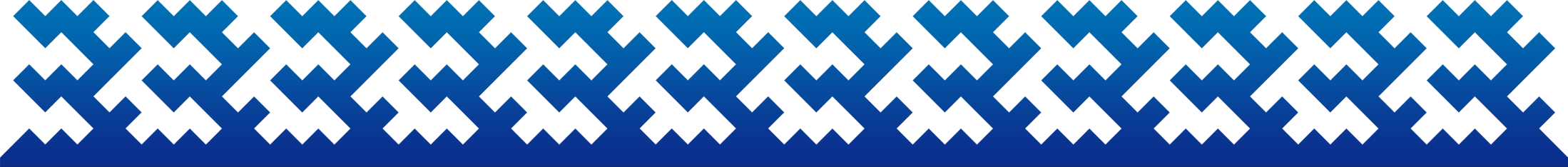 Занятие бисероплетением очень полезно для детей. Воспитывает аккуратность, усидчивость, развивает мелкую моторику пальчиков. Обязательно, должно быть хорошее освещение и надо делать перерывы, каждые 15 мин., чтобы не уставали глаза.
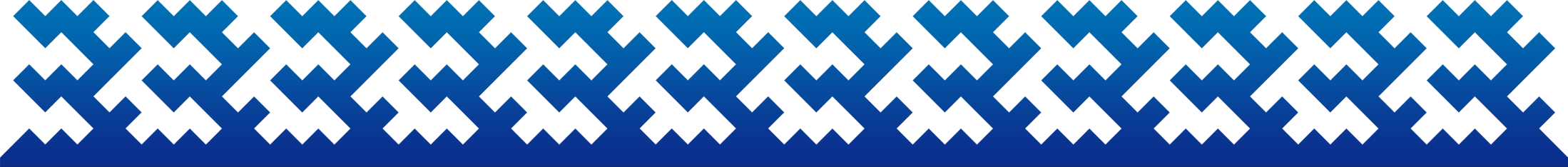